Pit 4 Beroepsinterventies
W19
Periode 4
Les 2
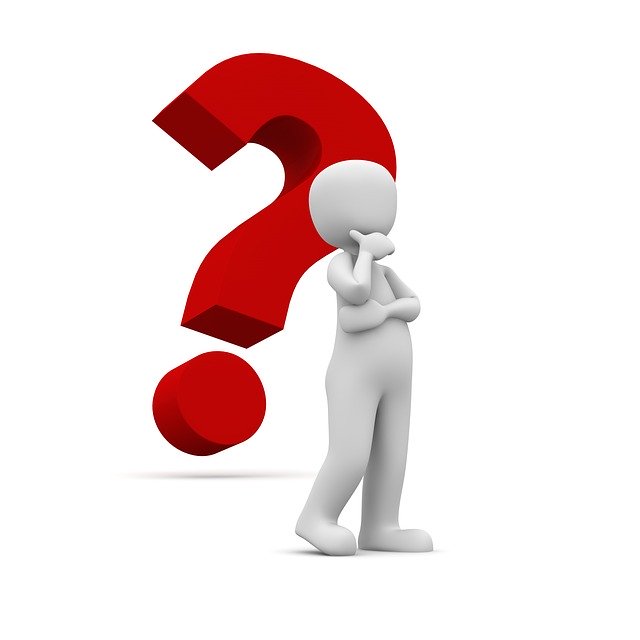 Terugblik vorige week
Persoonlijke leervragen (doelen)
Vandaag: Stap 2 onderzoeksfase 1
Onderzoek en beantwoord de volgende vragen:

Wat zijn interventies?
Hoe werkt een interventie?
In welke situaties pas je interventies toe?
Waarom doe je een interventie?
Wat kunnen de resultaten van een interventie zijn?
Is er een verschil tussen een positieve en negatieve interventie?
Welke interventies (minimaal 3) worden er bij jou op stage uitgevoerd? Beschrijf deze uitgebreid.
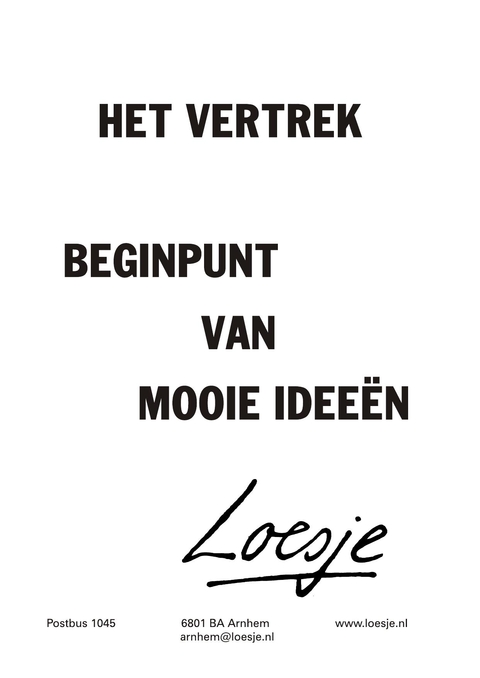 Aan de slag
20 minuten voor het einde van de les terugkomen op Skype
Klassikale bespreking van de vragen
Aan het eind van de les de vragen beantwoord inleveren inleveren via de mail bij Dana & Myrthe